MOBILE COMPUTING
Dosen Pengampu: Hendry Gunawan S.Kom, MM
Prodi Sistem Informasi - Fakultas Ilmu Komputer
MOBILE COMPUTING
Mobile computing can be defined as a computing environment over physical mobility.
The user of a mobile computing environment will be able to access data, information or other logical objects from any device in any network while on the move.
MOBILE COMPUTING Cont.
Mobile computing system allows a user to perform a task from anywhere using a computing device in the public (the Web), corporate (business information) and personal information spaces (medical record, address book).
MOBILE COMPUTING Cont.
Mobile computing is used in different contexts with different names. The most common names are:
 Mobile Computing: 
The computing environment is mobile and moves along with the user. 
This is similar to the telephone number of a GSM (Global System for Mobile communication) phone, which moves with the phone. 
The offline (local) and real-time (remote) computing environment will move with the user. 
In real-time mode user will be able to use all his remote data and services online.
MOBILE COMPUTING Cont.
Anywhere, Anytime Information: This is the generic definition of ubiquity, where the information is available anywhere, all the time.
Virtual Home Environment: (VHE) is defined as an environment in a foreign network such that the mobile users can experience the same computing experience as they have in their home or corporate computing environment. 
For example, one would like to put ones room heater on when one is about 15 minutes away from home.
MOBILE COMPUTING Cont.
Nomadic Computing: The computing environment is nomadic and moves along with the mobile user.
 This is true for both local and remote services.
Pervasive Computing: A computing environment, which is pervasive in nature and can be made available in any environment.
Ubiquitous Computing: A disappearing (nobody will notice its presence) everyplace computing environment. User will be able to use both local and remote services.
MOBILE COMPUTING Cont.
Global Service Portability: Making a service portable and available in every environment. Any service of any environment will be available globally.
Wearable Computers: Wearable computers are those computers that may be adorned by humans like a hat, shoe or clothes (these are wearable accessories).
Mobile Computing Functions
We can define a computing environment as mobile if it supports one or more of the following characteristics:
User Mobility: 
User should be able to move from one physical location to another location and use the same service. 
The service could be in the home network or a remote network.
Example could be a user moves from London to New York and uses Internet to access the corporate application the same way the user uses in the home office.
Mobile Computing Functions Cont.
Network Mobility: 
User should be able to move from one network to another network and use the same service.
Example could be a user moves from Hong Kong to New Delhi and uses the same GSM phone to access the corporate application through WAP (Wireless Application Protocol). In home network he uses this service over GPRS (General Packet Radio Service) whereas in Delhi he accesses it over the GSM network.
Mobile Computing Functions Cont.
Bearer Mobility: 
User should be able to move from one bearer to another and use the same service. 
Example could be a user was using a service through WAP bearer in his home network in Bangalore. He moves to Coimbatore, where WAP is not supported, he switch over to voice or SMS(Short Message Service) bearer to access the same application.
Mobile Computing Functions Cont.
Device Mobility: 
User should be able to move from one device to another and use the same service. 
Example could be sales representatives using their desktop computer in home office. During the day while they are on the street they would like to use their Palmtop to access the application.
Mobile Computing Functions Cont.
Session Mobility: 
A user session should be able to move from one user-agent environment to another.
Example could be a user was using his service through a CDMA (Code Division Multiple Access) IX network. The user entered into the basement to park the car and got disconnected from his CDMA network. User goes to home office and starts using the desktop. The unfinished session in the CDMA device moves from the mobile device to the desktop computer.
Mobile Computing Functions Cont.
Service Mobility: 
User should be able to move from one service to another.
Example could be a user is writing a mail. To complete the mail user needs to refer to some other information. In a desktop PC, user simply opens another service (browser) and moves between them using the task bar. User should be able to switch amongst services in small footprint wireless devices like in the desktop.
Mobile Computing Functions Cont.
Host Mobility: 
The user device can be either a client or server.
When it is a server or host, some of the complexities change. 
In case of host mobility the mobility of IP needs to be taken care of.
Logical Functions of Mobile Computing
The mobile computing functions can be logically divided into following major segments:
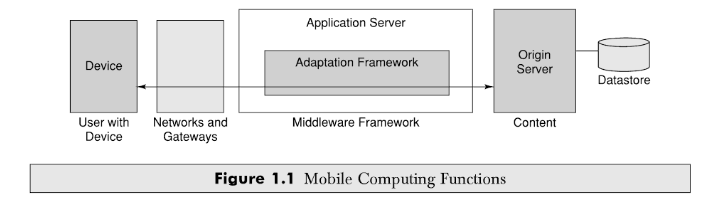 Logical Functions of Mobile Computing
User with device: 
The user device, this could be a fixed device like desktop computer in office or a portable device like mobile phone. 
Example: laptop computers, desktop computers, fixed telephone, mobile phones, digital TV with set-top box, palmtop computers, pocket PCs, two way pagers, handheld terminals, etc.
Logical Functions of Mobile Computing
Network: 
Whenever a user is mobile, he will be using different networks at different places at different time. 
Example: GSM, CDMA, iMode, Ethernet, Wireless LAN, Bluetooth etc.
Logical Functions of Mobile Computing
Gateway: 
This is required to interface different transport bearers. 
These gateways convert one specific transport bearer to another transport bearer. 
Example: From a fixed phone (with voice interface) we access a service by pressing different keys on the telephone. These keys generate DTMF (Dual Tone Multi Frequency) signals. 
These analog signals are converted into digital data by the IVR (Interactive Voice Response) gateway to interface with a computer application. 
Other examples will be WAP gateway, SMS gateway etc.
Logical Functions of Mobile Computing
Middleware: 
This is more of a function rather than a separate visible node. 
In the present context middleware handles the presentation and rendering of the content on a particular device. 
It will also handle the security and personalization for different users
Logical Functions of Mobile Computing
Content: 
This is the domain where the origin server and content is. 
This could be an application, system, or even an aggregation of systems. 
The content can be mass market, personal or corporate content. 
Origin server will have some means to accessing the database and the storage devices
Mobile Computing Evolution
Single user systems
Batch Processing
Time-Sharing
Networked Computing
Mobile Computing & Ubiquitos Computing
Architecture for Mobile Computing
The network centric mobile computing architecture uses three-tier architecture 
In the three-tier architecture, the first layer is the user interface or the presentation layer. This deals with the user facing device handling and rendering.
This layer provides a user system interface where the services like session, text input etc. reside.
The second tier is Process management or Application Tier. This layer is specifically for application programs or for process management where business logic and rules are executed.
The third layer is the Database Management or Data Tier. This layer provides the increased performance, flexibility, maintainability, reusability and scalability while handling the complexity from the user.
three-tier architecture for mobile computing
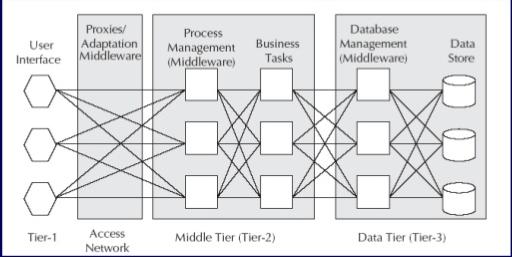 Design Considerations For Mobile Computing
The mobile computing environment needs to be context-independent and context-sensitive.
“Context” refers to the information that helps determine the state of an object.
The object can be anything, a place, a person, a device, a physical or a computational object or any other entity being tracked by the system.
In mobile computing environment, context data is captured so that decisions can be made about how to adapt content or behavior to suit this context.
Mobility implies that the attributes that are associated with the mobile devices and users will change constantly.
Talukder, A. K., Ahmed H., Yavagal R.R., Mobile Computing: Technology, Application, and service creation, second edition, Tata McGraw-Hill Education, 2010